Haddam Garden ClubHaddam Farmer’s MarketHaddam Elementary School, Higganum CTSeptember 18, 2020
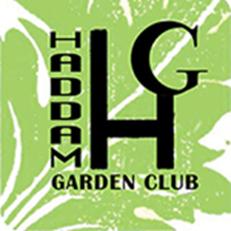 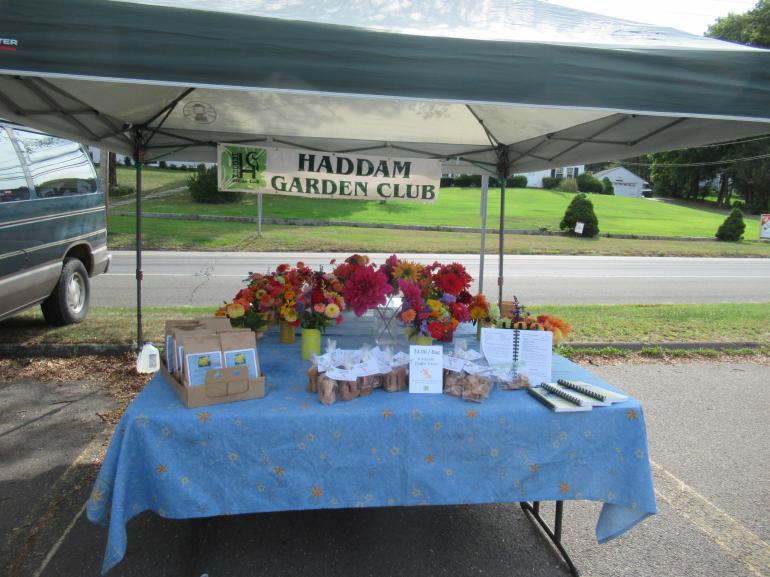 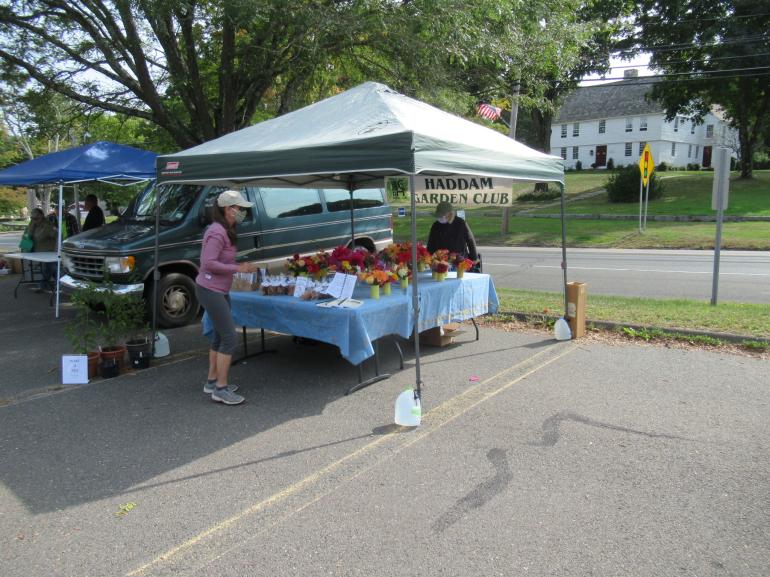 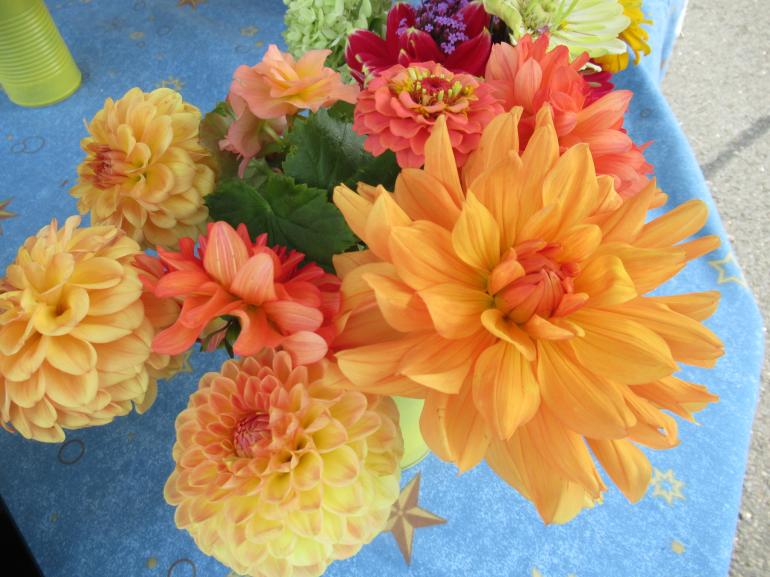 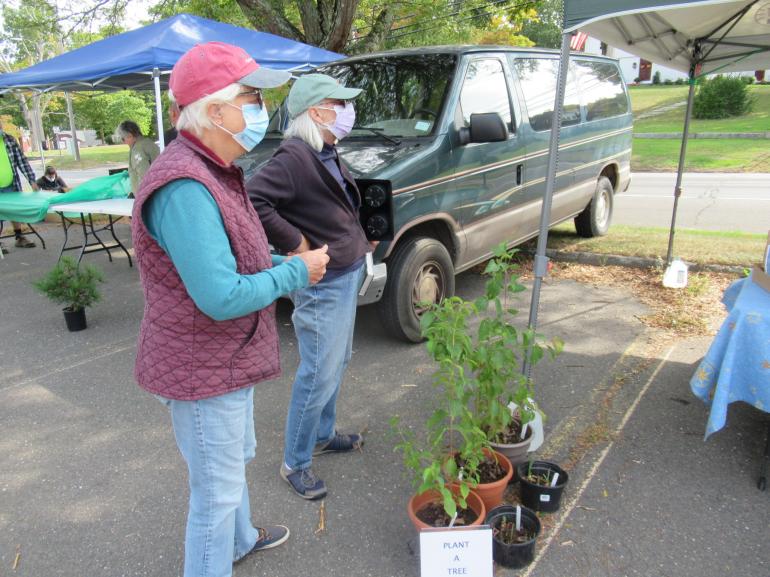 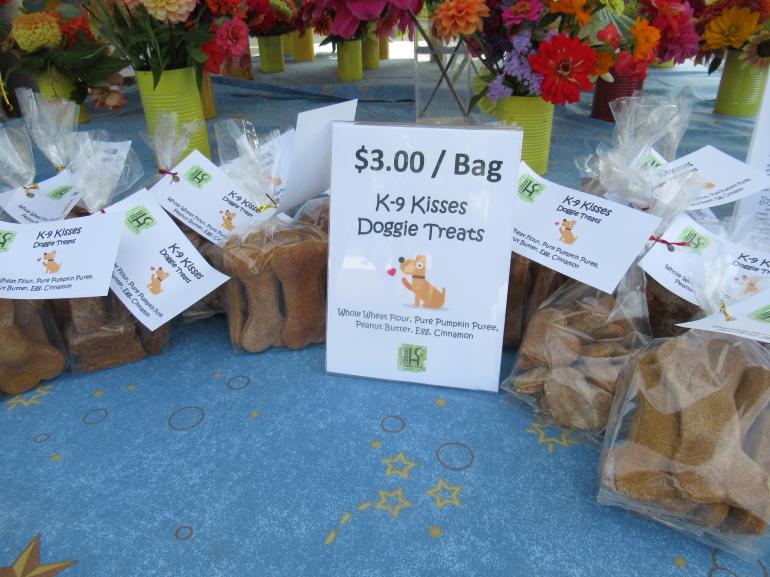 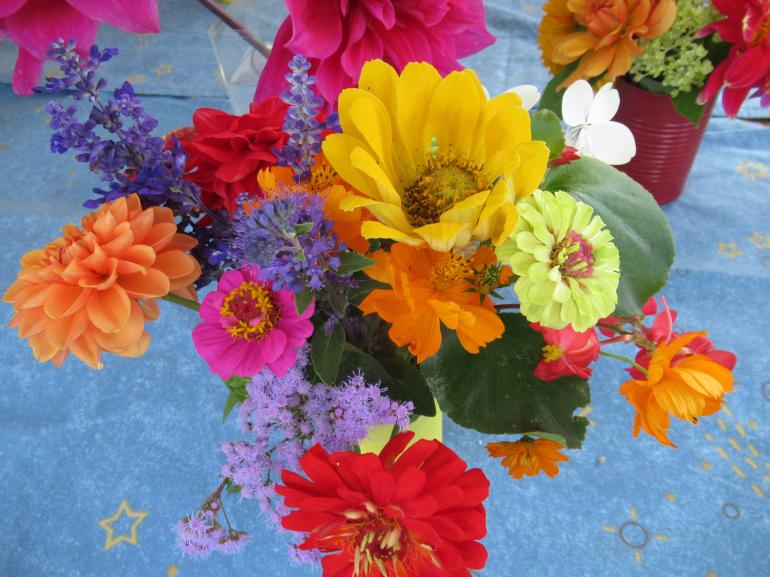 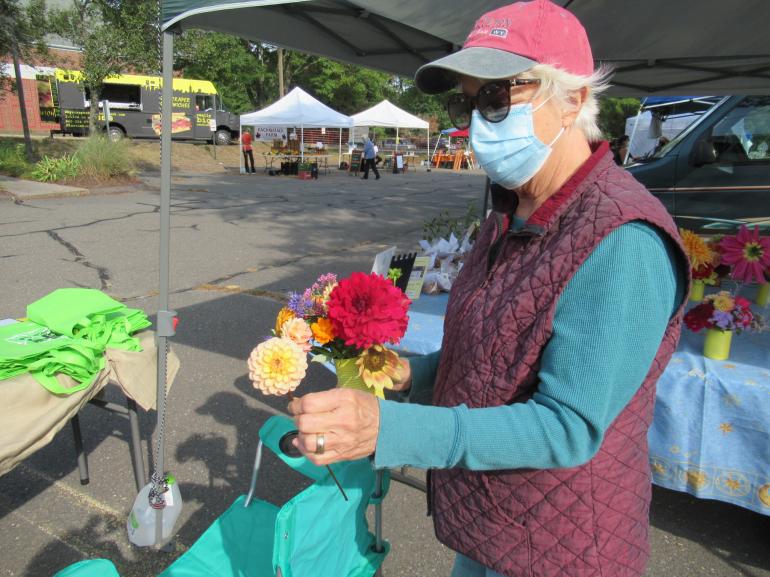 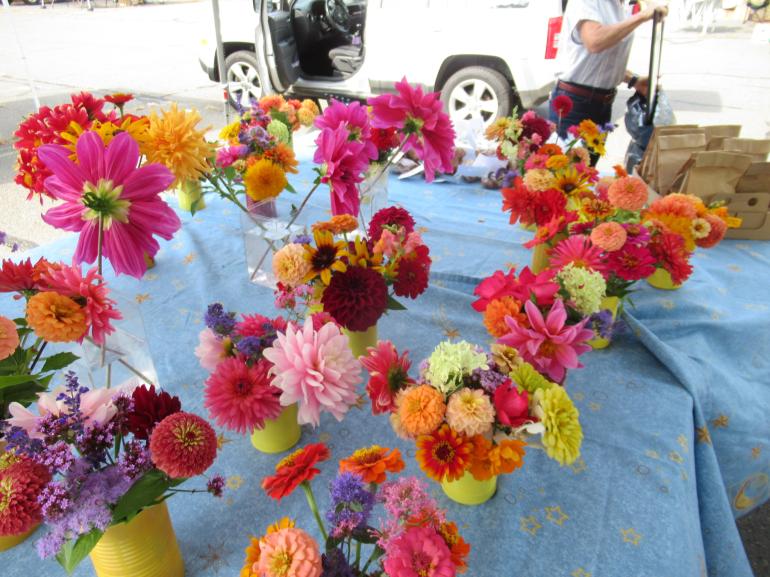 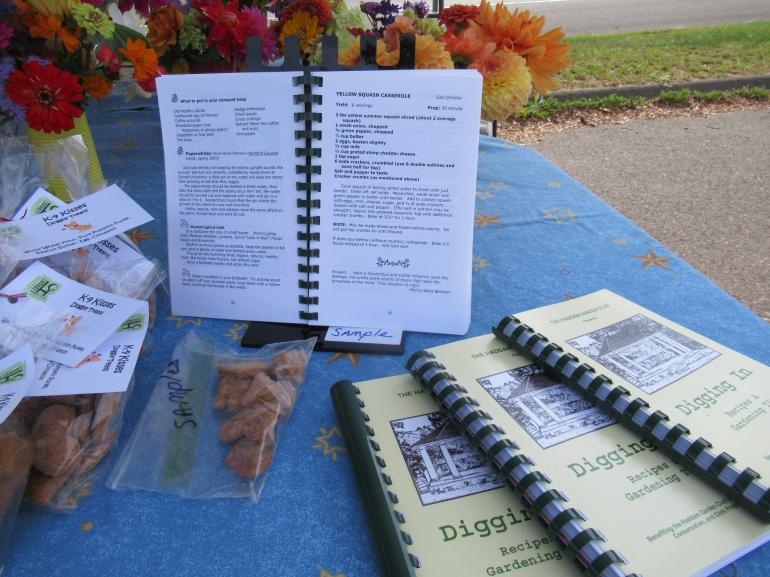 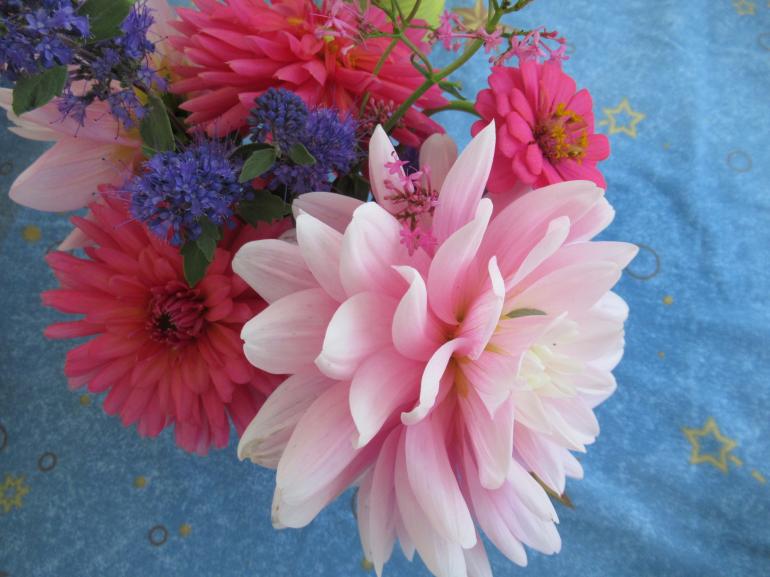 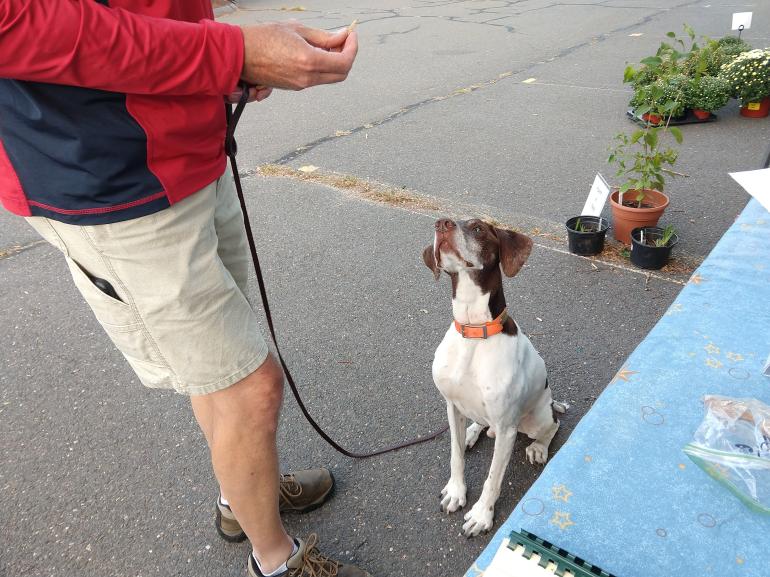 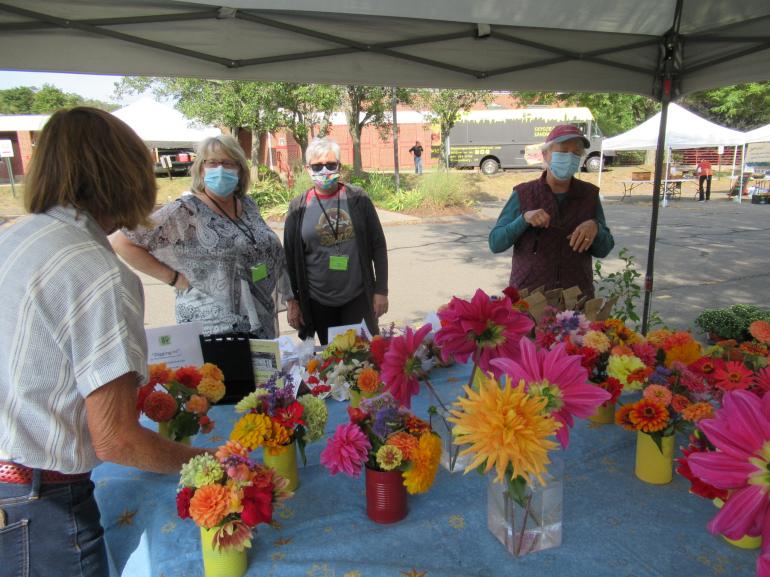 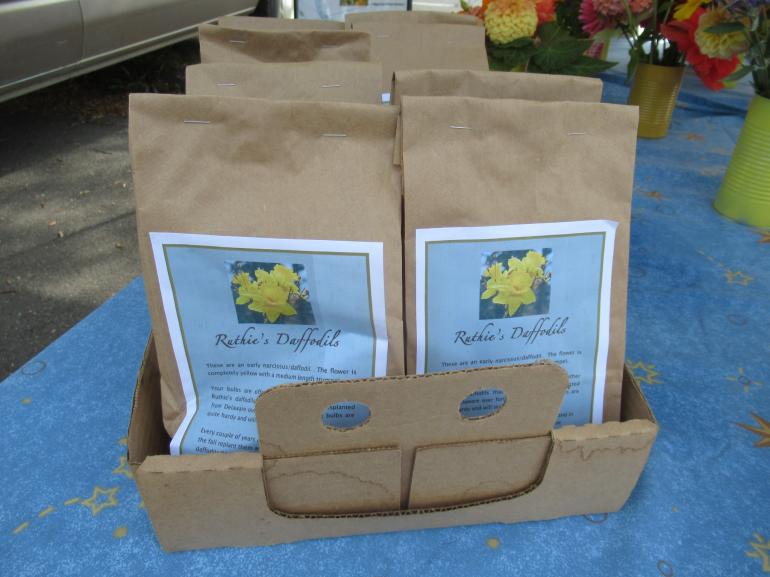 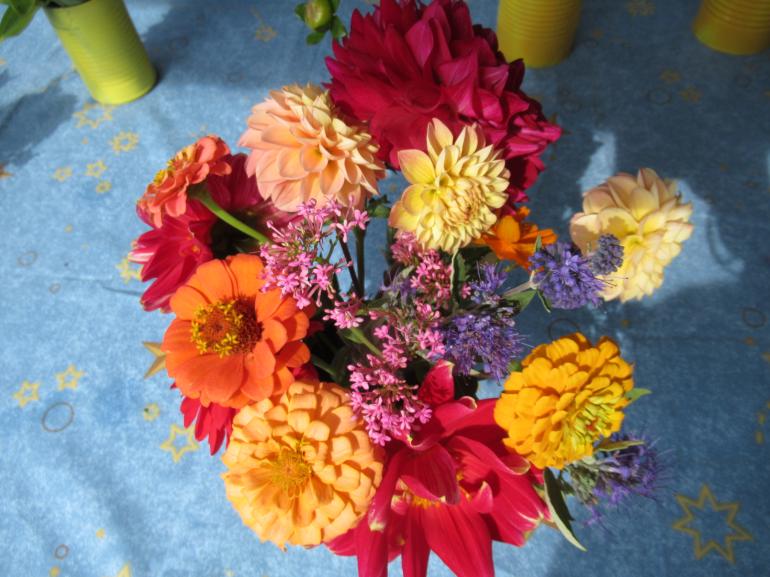 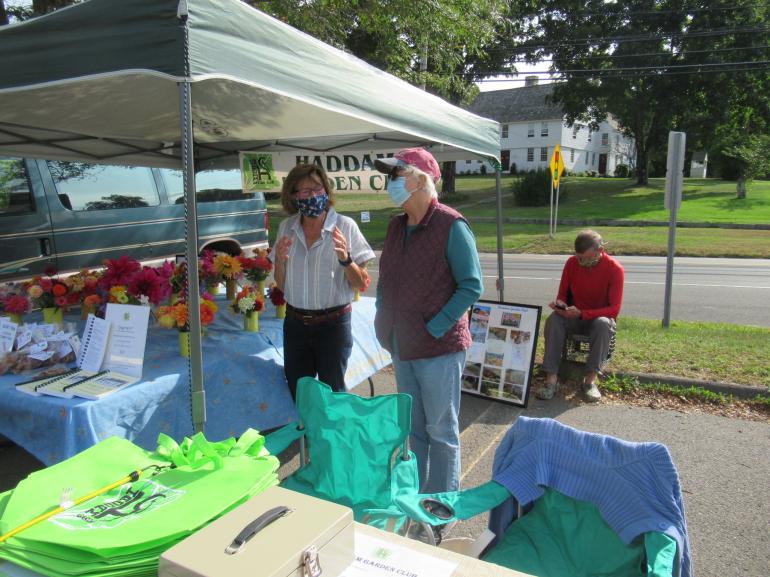 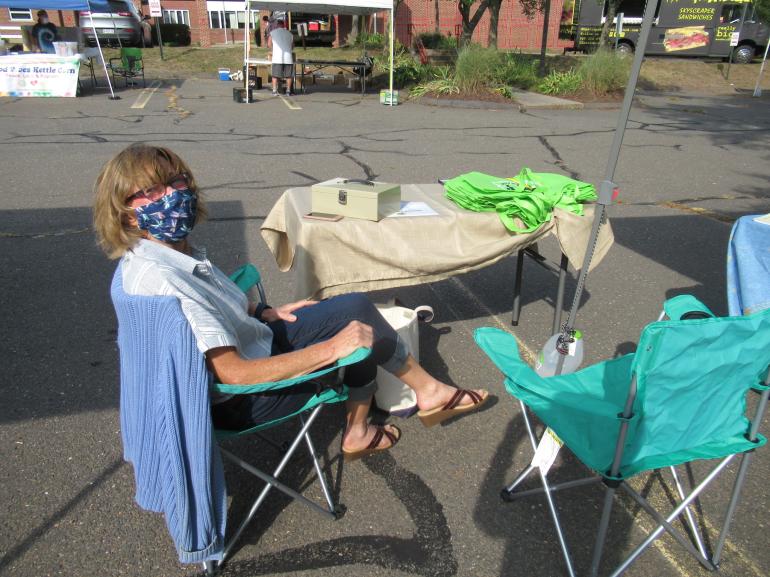 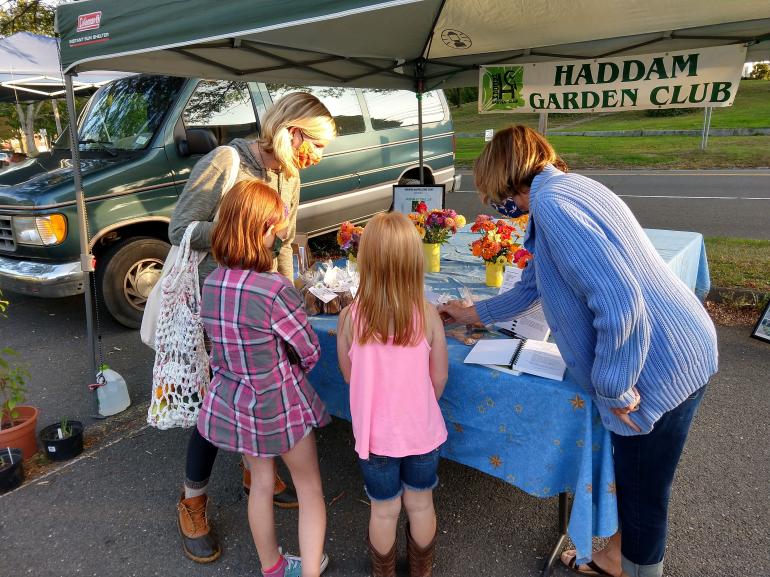 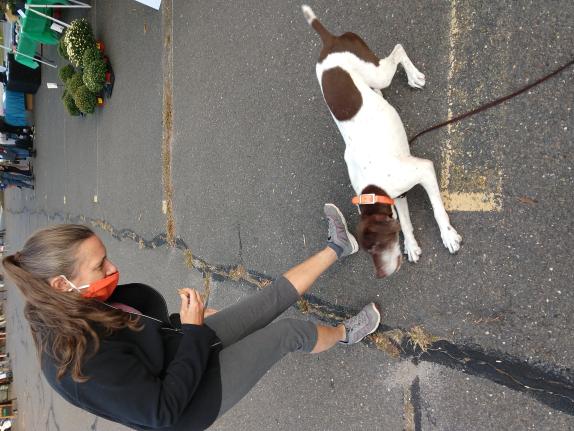 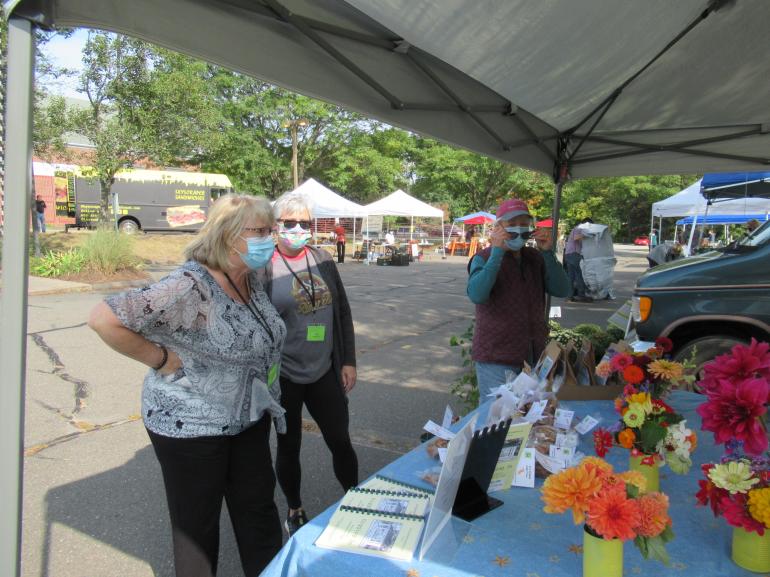 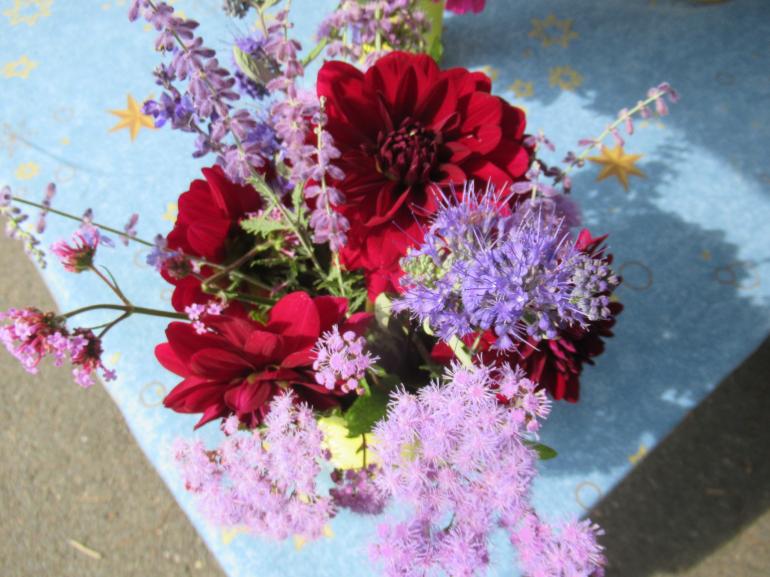